Open Educational Ressource
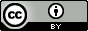 Weiternutzung als OER ausdrücklich erlaubt: Dieses Werk und dessen Inhalte sind - sofern nicht anders angegeben - lizenziert unter CC BY 4.0. Nennung gemäß TULLU-Regel bitte wie folgt: „Workshops 3: Beschaffung" aus dem DBU geförderten Projekt „Gerechte und nachhaltige Außer-Haus-Angebote gestalten“, Institut für nachhaltige Ernährung (iSuN), Lizenz: CC BY 4.0. Der Lizenzvertrag ist hier abrufbar: https://creativecommons.org/licenses/by/4.0/deed.de Das Werk ist online verfügbar unter: https://www.ernaehrung-nachhaltig.de/


Bei der Erstellung dieser Ausarbeitung wurde größte Sorgfalt und Genauigkeit angewendet, um sicherzustellen, dass alle Informationen korrekt und verständlich dargestellt sind. Zunächst wurden die Inhalte nach dem aktuellen Forschungsstand und praxisrelevanten Informationen erstellt und in Praxisbetrieben geprüft sowie anschließend überarbeitet. Danach folgte die Lizenzierung nach OER-Standards. Sollten dennoch Fehler oder Unklarheiten bei den Inhalten oder der Lizenz auftreten, bitte zögern Sie nicht, uns darauf hinzuweisen. Wir sind stets bemüht, Verbesserungen vorzunehmen und eventuelle Fehler zu korrigieren, um die Qualität unserer Arbeit kontinuierlich zu optimieren. 

Vielen Dank für Ihr Verständnis und Ihre Unterstützung.
Änderungshistorie
Gesamt-Übersicht
Ablauf
Übersicht
Ablauf - ONLINE
Gerechte und nachhaltige Außer-Haus-Angebote gestalten
3. Beschaffung
Vorname Nachname
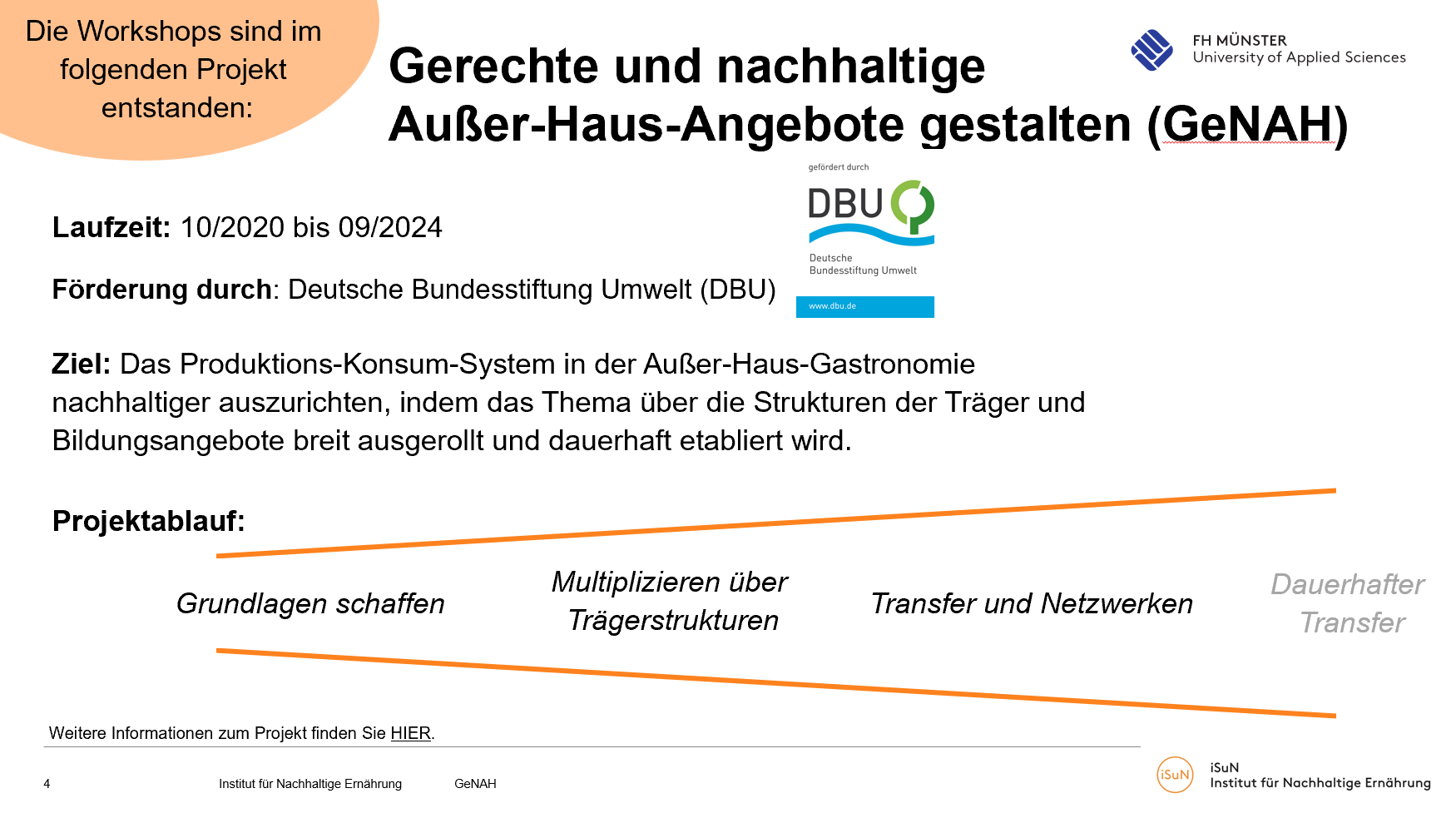 Screenshot ist nicht unter freier Lizenz.
Agenda
Begrüßung
Ziele
Rückblick auf den 2.ten Workshop
Austausch über Ihr Vorgehen
Netzwerken
Weiterführende Aufgabe
Abschlussrunde
Ziele: Workshop 3.
Sie können …
sich gegenseitig Feedback und Rat zu den aktuellen Herausforderungen geben
sich zu Möglichkeiten gemeinsamer Beschaffung austauschen
sich ein Verständnis von Netzwerken bilden und können auf der Grundlage Entscheidungen für ein solches treffen
Erklärung: Rückblick Workshop 2.
Der/Die Dozent*in holt die Teilnehmenden thematisch ab, indem er/sie die Kernaspekte des letzten Workshop erläutert und den Arbeitsauftrag der letzten Wochen wiederholt. 
Danach haben die Teilnehmenden Zeit zunächst Ihre Erfahrungen aus den letzten Wochen zu berichten.
Anschließend können die Ergebnisse aus den letzten Wochen mit Hilfe der Präsentation nochmal durch den/der Dozent*in vorgestellt werden.

Material: Präsentation
Rückblick Workshop 2.
Erinnerung
Was ist in den letzten Wochen bei Ihnen passiert?
Rückblick Workshop 2.
Neue Beschaffungswege
Hier können die Ergebnisse eingetragen werden.
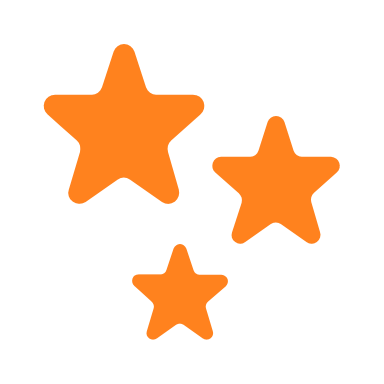 Erklärung: Diskussion
Der/Die Dozent*in schafft einen Raum in dem sich die Teilnehmenden untereinander über Ihre Ergebnisse austauschen können. Jeder Teilnehmende soll mit Hilfe von Key Fragen über seine Ergebnisse berichten können und bei Bedarf eine kollegiale Beratung durch die anderen Teilnehmenden und den/die Dozent*in erfahren.

Material: Präsentation
Aktueller Stand
Key Fragen
Welche Ansätze  haben Sie genutzt, um lokale / regionale Lieferanten zu finden?

Welche Erfolge konnten Sie beim Finden passender Produkte oder  Lieferanten verzeichnen?

Welche Schwierigkeiten gab/gibt es beim Finden passender Produkte oder  Lieferanten?
Erklärung: Netzwerk
Der/Die Dozent*in stellt das Konzept eines Beschaffungsnetzwerks vor. Dabei wird erklärt welche Arten von Netzwerken es gibt und welche Aspekte dabei bedacht werden sollten. Die aktuellen Beispiele beziehen sich vor allem auf die Region Münsterland. Passen Sie die Informationen an Ihre regionalen Gegebenheiten an. 
Zu Beginn kann außerdem gemeinsam (Folie 14) geschaut werden, wo aktuell die teilnehmenden Einrichtungen Ihre Waren her beziehen. Nähere Infos finden Sie dazu in den Notizen.
Im Anschluss wird Raum gegeben damit die Teilnehmenden sich Gedanken machen und sich darüber austauschen können, ob ein Netzwerk als Gruppe sinnvoll wäre.

Material: Präsentation
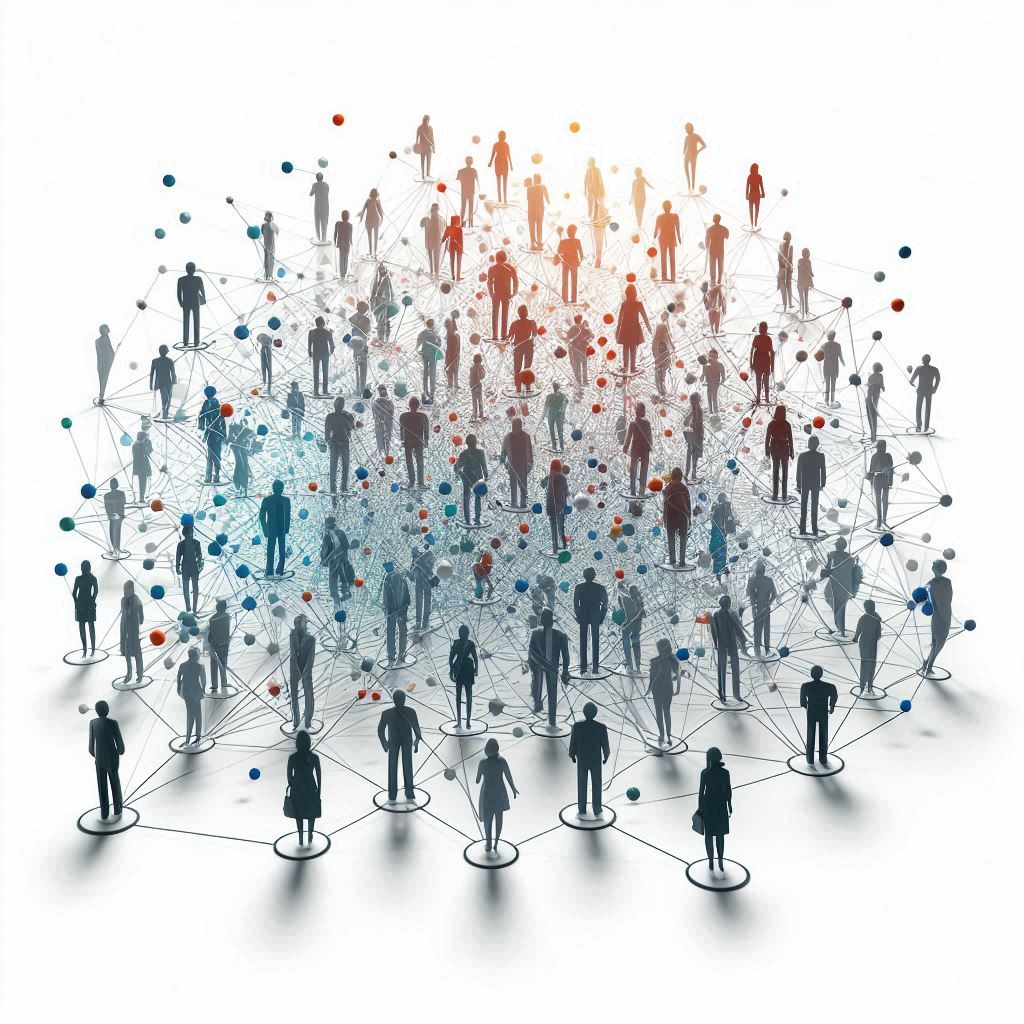 Netzwerk
Bildquelle: KI generiert mit dem Copilot von Microsoft Edge -  gemeinfrei (daher nicht unter freier Lizenz)
Netzwerk
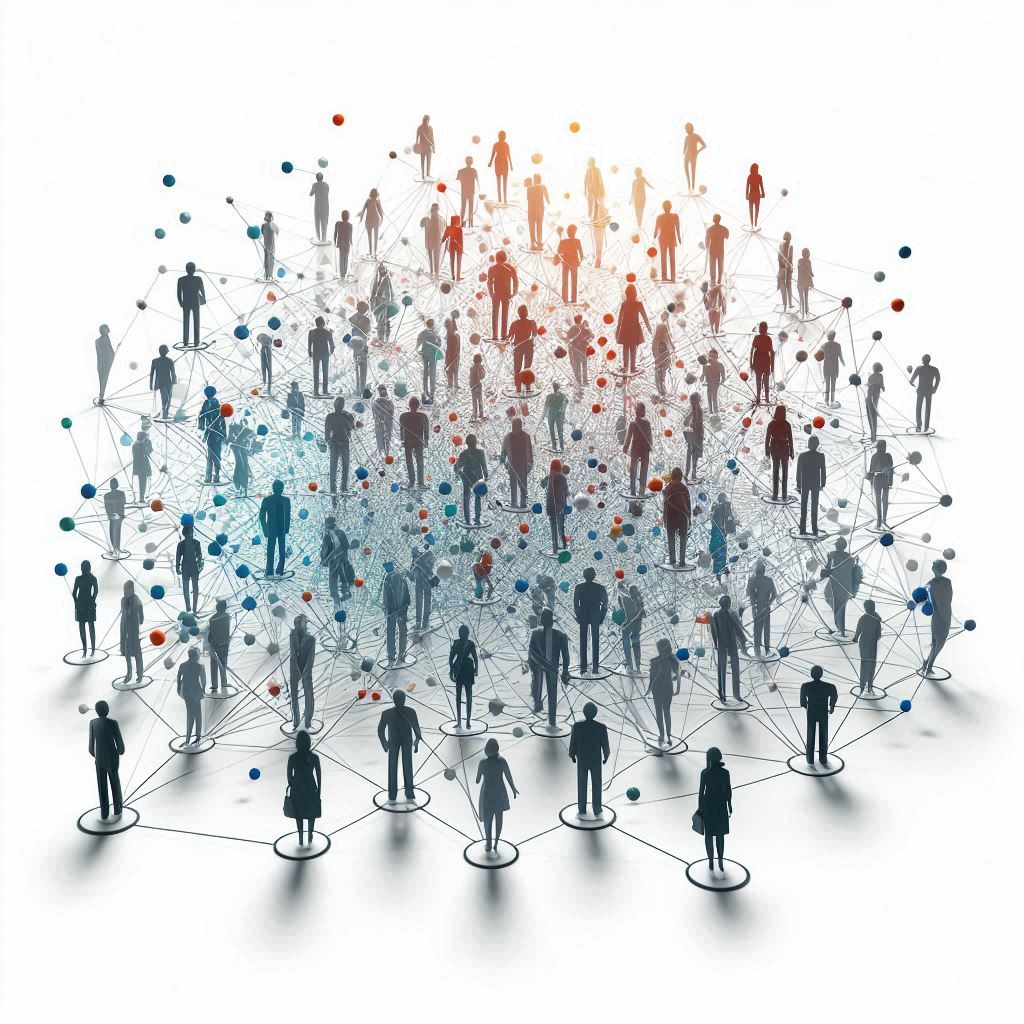 Warum?
Größere Beschaffungsmenge = größere Auswahl an Lieferanten

Nachhaltigkeitskriterien können von den Lieferanten erfüllt werden

Austausch mit anderen Betrieben bei Fragen und Herausforderungen
Bildquelle: KI generiert mit dem Copilot von Microsoft Edge -  gemeinfrei (daher nicht unter freier Lizenz)
Wer beschafft wo?
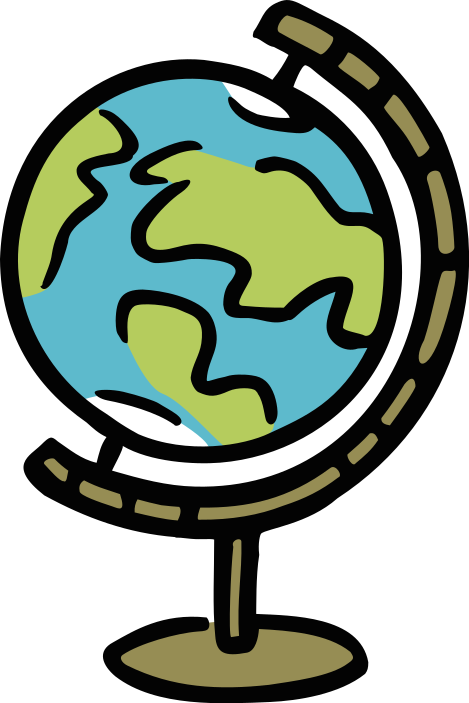 Liste / Karte gemeinsam erstellen
Anpassung der Karte je nach Ort und Setting!
[Speaker Notes: Nachdem Sie erläutert haben, was Netzwerke sind und welche Vorteile sie haben, können Sie mit den Teilnehmenden schauen, wo sie Ihre Ware einkaufen. Dies ist gleichzeitig auch nochmal eine Weiderholung nachdem Sie sich nach dem ersten Workshop mit ihren Beschaffungswegen auseinandergesetzt haben.  
Dazu können Sie eine Karte von Deutschland, der Region oder anderen für die Gruppe passenden Grenzen nutzen.
Die Karte können in Ihrem Online-Meeting teilen und gemeinsam mit den Teilnehmenden markieren, wer wo einkauft. Es kann gleichzeitig auch eine Liste erstellt werden, welche Großhändler genutzt werden.

Darüber hinaus können Teilnehmende, die bereits Erfahrungen mit Einkaufskooperationen gemacht haben, darüber berichten.]
Landwirtschaftskammer
Ansprechpartner*In:
Leitbetriebe Biodiversität:
Caroline Kowol
Tel.: 02421 5923 65
Mobil: 0170 4318915
Email: caroline.kowol@lwk.nrw.de
Praxisnetzwerk
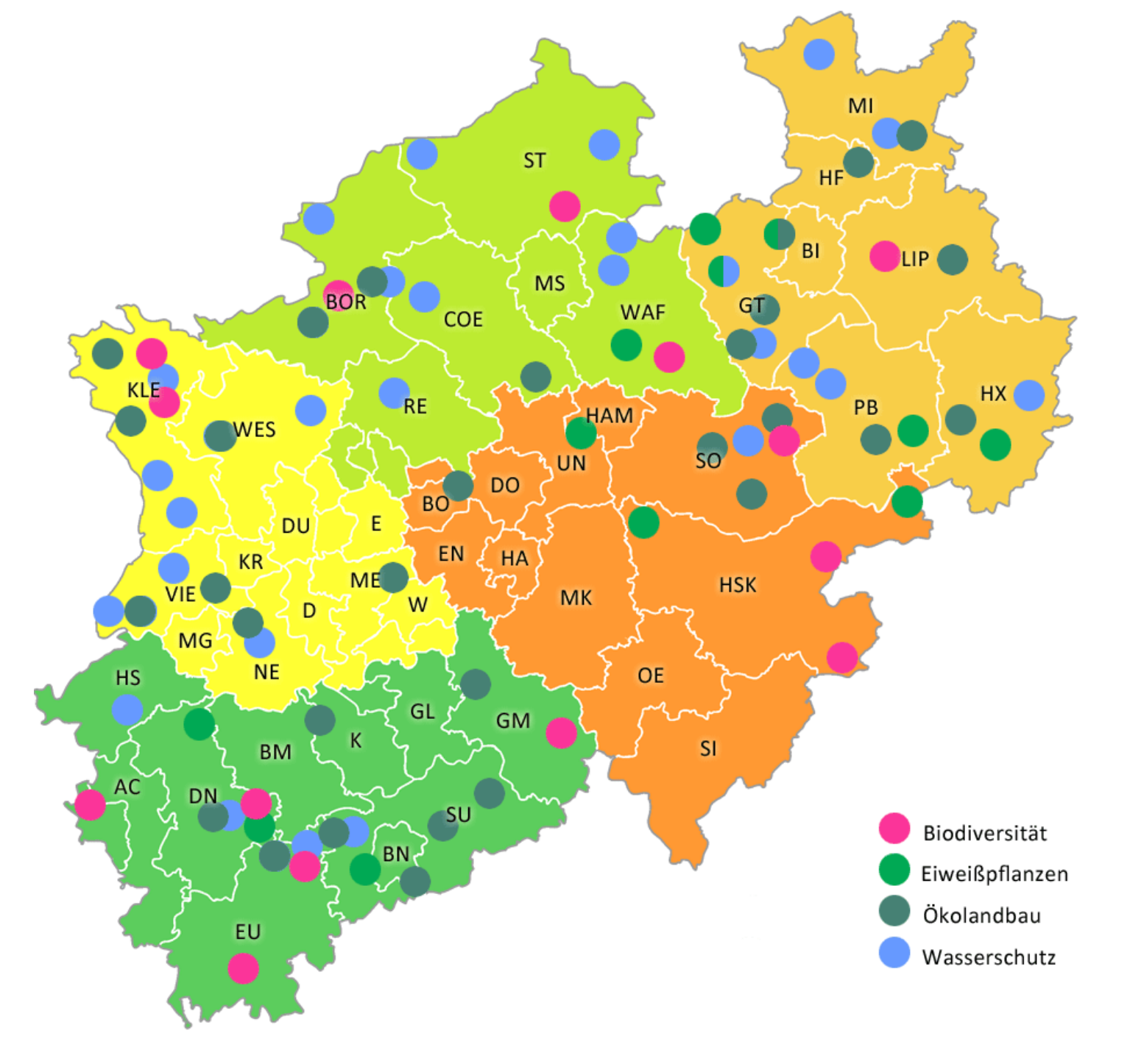 94 Betriebe in Nordrhein-Westfalen arbeiten mit der Landwirtschaftskammer NRW zusammen, um neue wissenschaftliche Erkenntnisse, neue Methoden und Anbauverfahren auf ihre Praxistauglichkeit zu überprüfen. Gleichzeitig bieten diese Betriebe an, ihre Erfahrungen Berufskollegen und teilweise auch der Öffentlichkeit praxisnah in ihren Betrieben zu erläutern und weiterzugeben.
Die Karte zeigt Demonstrations-, Modell- und Leitbetriebe in den verschiedenen Themenfeldern.
Leitbetriebe Eiweißpflanzen:
2 Ansprechpartner*Innen
https://www.landwirtschaftskammer.de/wir/projekte/praxisnetzwerk/eiweisspflanzen/index.htm
.
Leitbetriebe Ökolandbau:
3 Ansprechpartner*Innen
https://www.landwirtschaftskammer.de/wir/projekte/praxisnetzwerk/oekolandbau/index.htm
Leitbetriebe Wasserschutz:
6 Ansprechpartner*Innen
https://www.landwirtschaftskammer.de/wir/projekte/praxisnetzwerk/wasserschutz/index.htm
Abbildung ist nicht unter freier Lizenz.
Landwirtschaftskammer Nordrhein-Westfalen 2018
Biostädte und Ökomodelle
in Deutschland
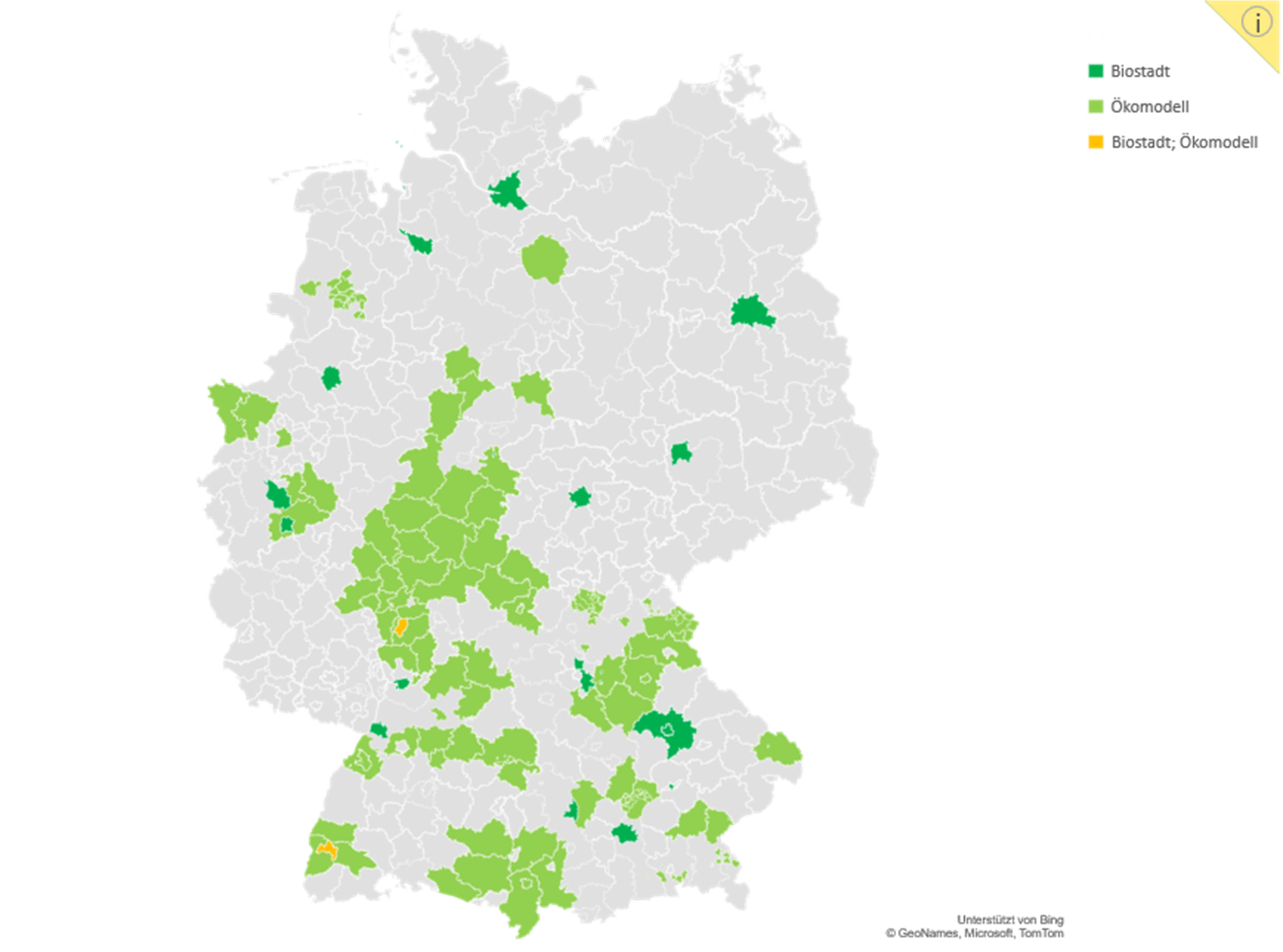 Im Netzwerk der Biostädte haben sich kleinere und größere Städte zusammengeschlossen, um den ökologischen Landbau und den Absatz dieser Produkte in der Region zu fördern. In öffentlichen Einrichtungen und bei Veranstaltungen werden in diesen Städten vorrangig Bio-Lebensmittel verwendet, zum Beispiel in der Kita- und Schulverpflegung, aber auch bei Empfängen der Stadt. Privatpersonen, Kantinen und Caterer und natürlich die Politik sollen einbezogen werden.

Öko-Modellregionen/Bio-Musterregionen sind vom Land geförderte Bündnisse für den Ökolandbau. Das können Zusammenschlüsse von Stadt und Landkreis, mehreren Kommunen, aber auch einzelne Landkreise sein. "Ziel aller Öko-Modellregionen ist es, einerseits den Anteil an Bioflächen zu erhöhen und andererseits Verbraucherinnen und Verbrauchern mehr regionale Bioprodukte anbieten zu können",
Abbildung ist nicht unter freier Lizenz.
Bio Städte
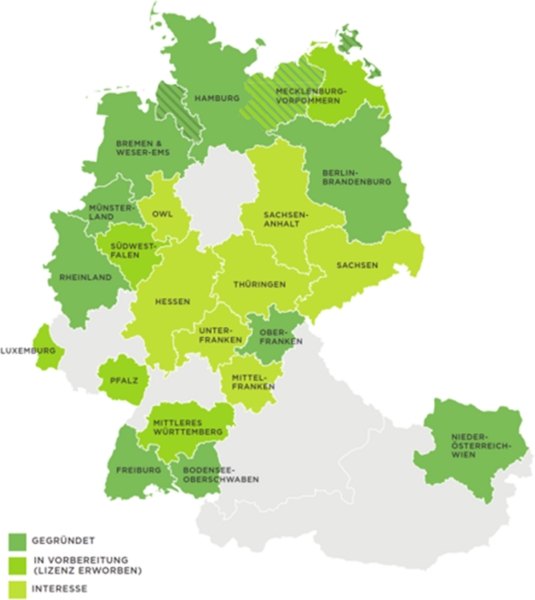 Regionalwert AG
Weitere Regionen
Stand 2021: Die 8 gegründeten Regionalwert AGs haben zusammen:

13 Mio. Euro Grundkapital
ca. 4.000 Aktionär*innen
27 Mitarbeiter*innen in den AGs
180 Partnerbetriebe
300 Mio. Euro Umsatz der Partnerbetriebe
1.800 Mitarbeiter*innen in den Partnerbetrieben
Abbildung ist nicht unter freier Lizenz.
Rempe 2022
Bundesverband der Regionalbewegung e.V.
Die Regionalbewegung
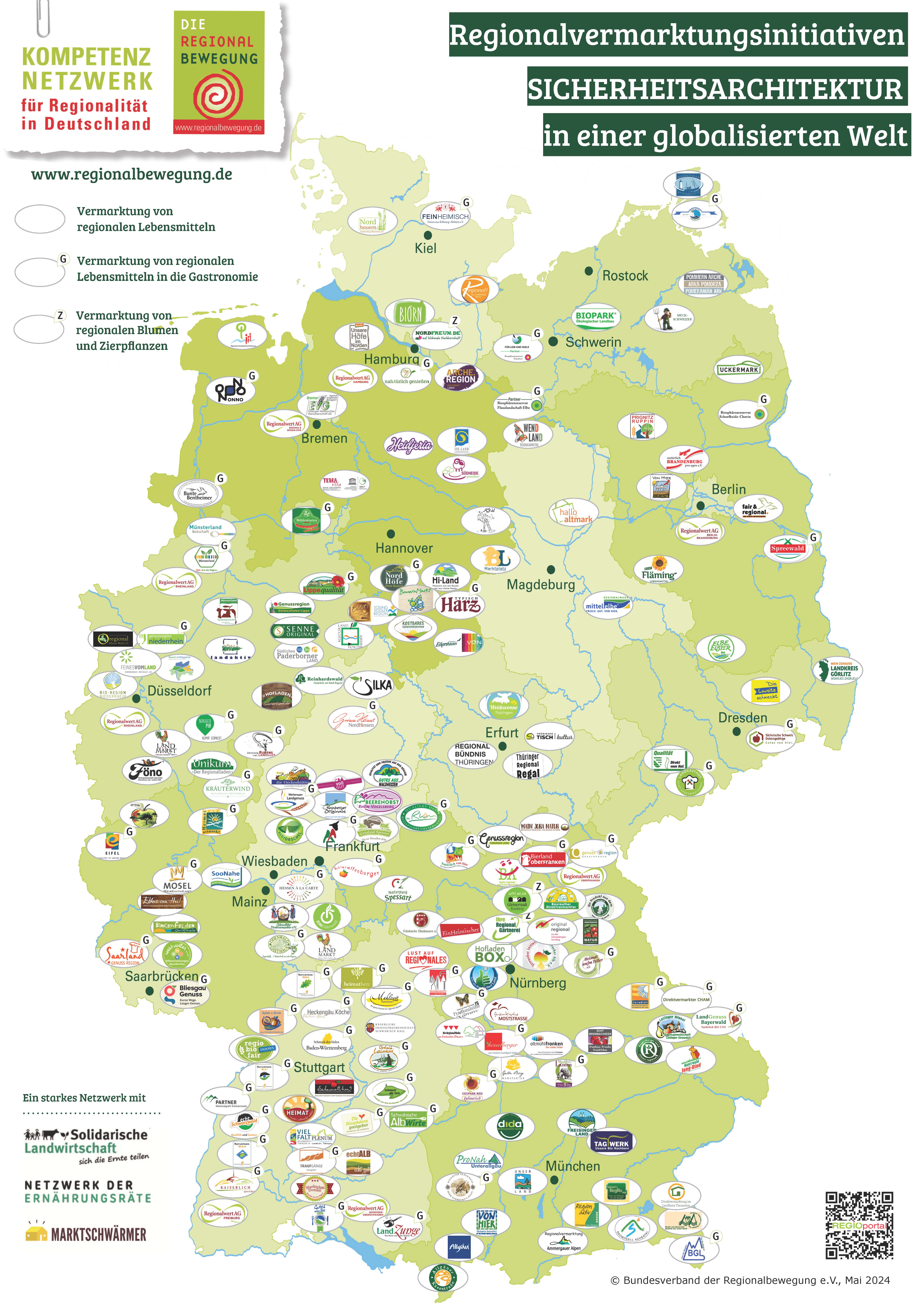 Übersicht von 
regionalen Bewegungen 
deutschlandweit.
Re
Digitaler Regionalmarktplatz
100 Kantinen Projekt-Marktplatz
Wen?
Erzeuger
Be- und Verarbeiter
Lieferant
Caterer
Kantine
Screenshot ist nicht unter freier Lizenz.
Hier geht es zur Seite des Markplatzes.
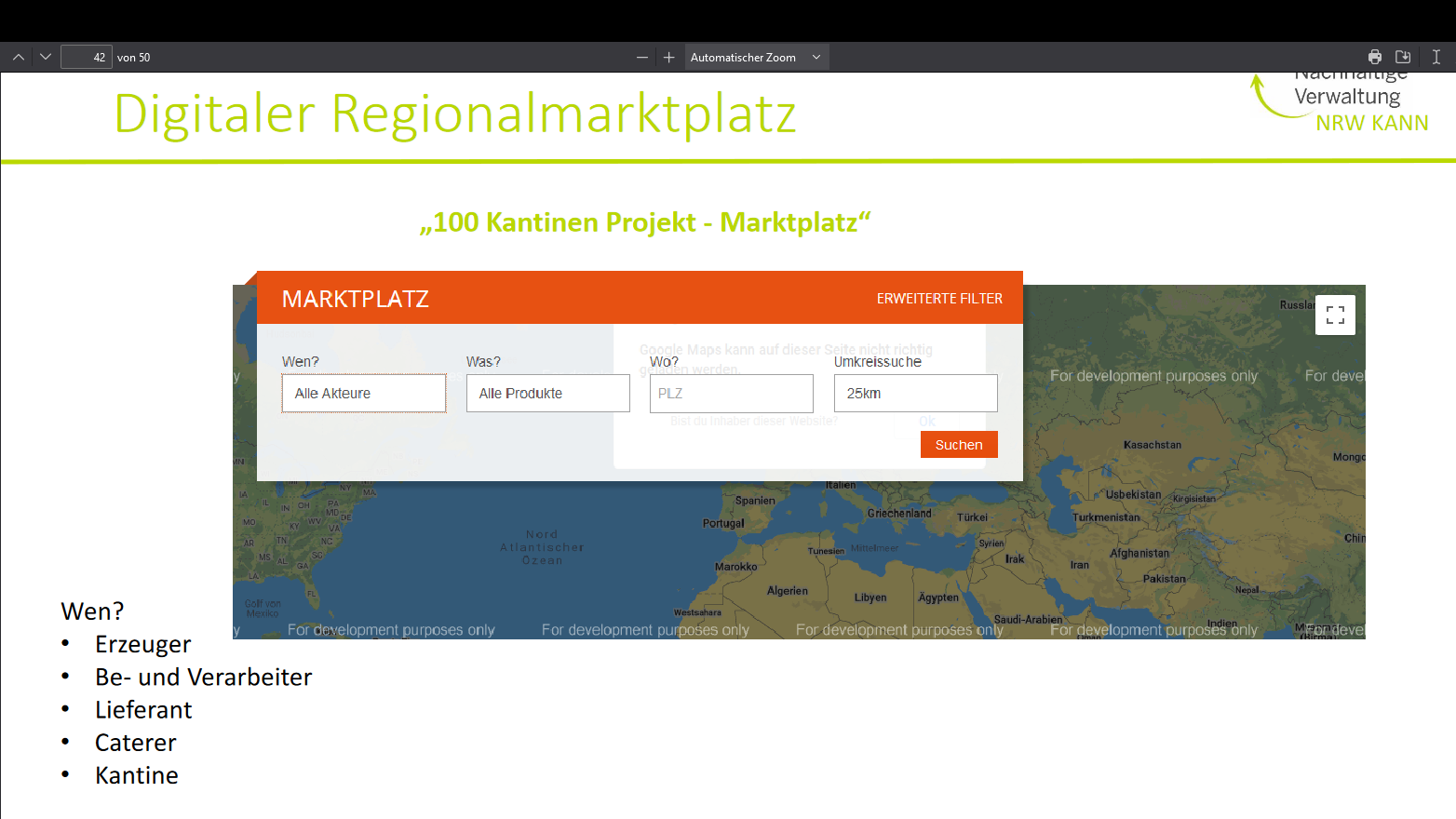 Ministerium für Umwelt, Landwirtschaft, Natur- und Verbraucherschutz
Emde & Börnert 2021
Digitaler Regionalmarktplatz
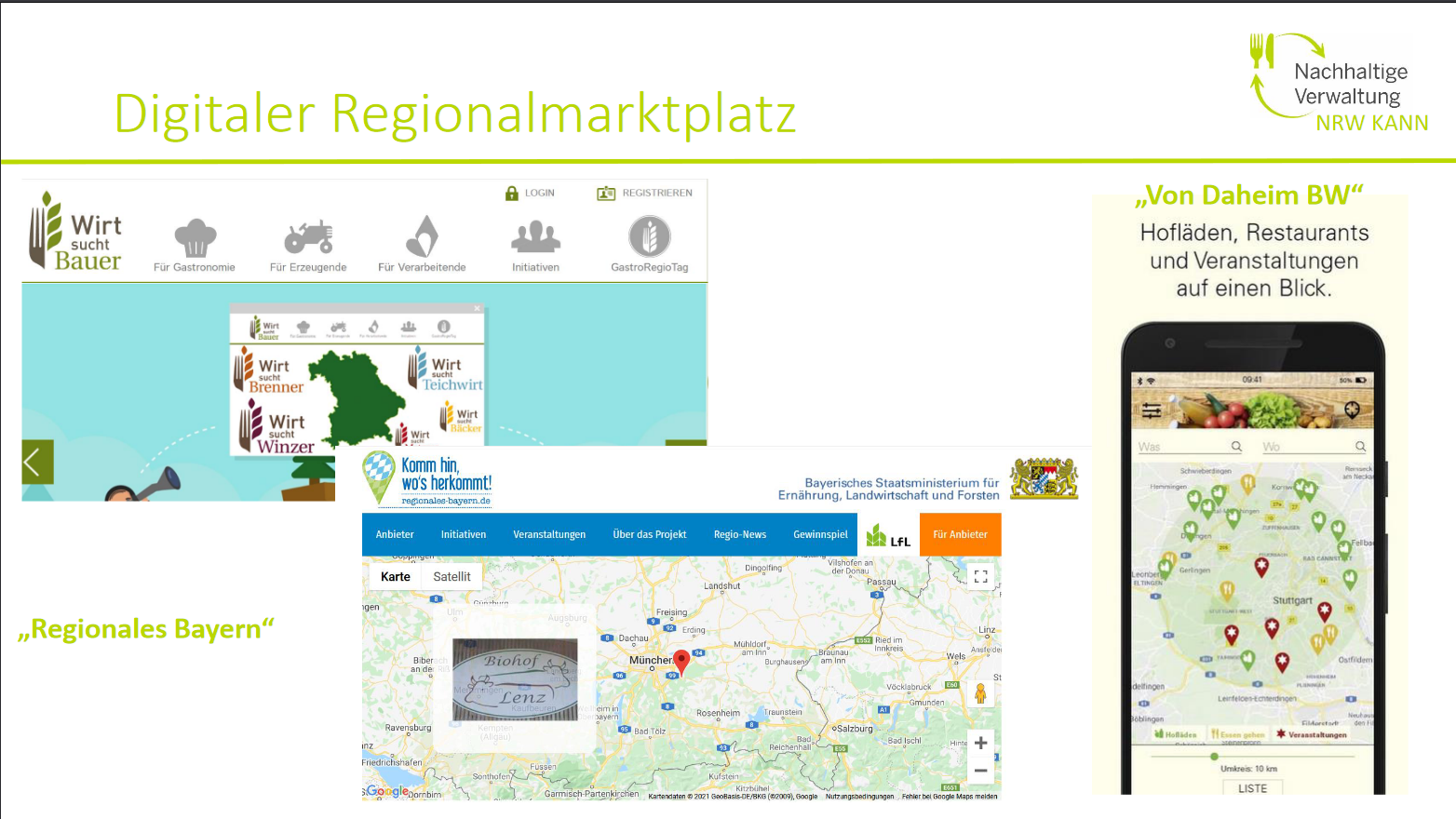 Screenshots stehen nicht unter freier Lizenz.
Emde & Börnert 2021
Großhändler Deutschland
TransGourmet
TransGourmet versorgt jeden Tag mehr als 
41.000 Kunden aus Gastronomie, Hotellerie, Betriebs-verpflegung und sozialen Einrichtungen. Das Vollsortiment mit ca. 15.000 Artikeln 
TransGourmet umfasst neben Lebensmitteln
auch Ge- und Verbrauchsgüter
sowie Großküchenausstattung 
und innovative Dienstleistungen. 
Liefergebiete: 
bundesweit
CHEFS CULINAR
CHEFS CULINAR agiert sowohl als reiner Lebensmittel-Großhändler mit umfassendem Food- und Nonfood-Sortiment (25.000 Artikel), als auch als Dienstleister (Chefs Culinar Plus)
Es gibt 8 Niederlassungen und 23 Stützpunkte bundesweit.
Ansprechpartner für die verschiedenen Niederlassungen und Serviceleistungen
https://www.chefsculinar.de/ansprechpartner-8815.htm
Transgourmet Deutschland GmbH & Co. OHGAlbert-Einstein-Straße 15D - 64560 RiedstadtTel.: 06158 180-1000
kontakt@transgourmet.de
Transgourmet						             Chefs Culinar
Austausch
Zusammenschluss
Gemeinsames Netzwerk?
Weiterführende Aufgabe
Besprechen Sie gemeinsam in Ihrem Team, ob Interesse an einem Netzwerk besteht.

Dokumentieren Sie für eine Produktgruppe, wie Sie diese vor den Workshops beschafft haben und auf welchem Weg Sie sie aktuell beschaffen. Übermitteln Sie uns die Ergebnisse bitte 2 Wochen (xx.xx.20xx) vor dem letzten Termin per Mail an …. .








Kontaktdaten
Erklärung: Emoji-Checkout
Der/Die Dozent*in leitet die Abschluss-/Feedbackrunde ein. Dafür zeichnet jede*r Teilnehmende ein Emoji oder sucht sich im Chat der Online-Plattform ein passendes Emoji aus, das seine*ihre momentane Stimmung beschreibt. Auf ein vereinbartes Signal hin hält oder schickt jede*r das Emoji in die Kamera beziehungsweise in den Chat. Im Anschluss können die einzelnen Emojis besprochen und ggf. Fragen gestellt werden.

Material: evtl. Präsentation; Runde Karten/Blätter + Stifte oder Digitale Emojis
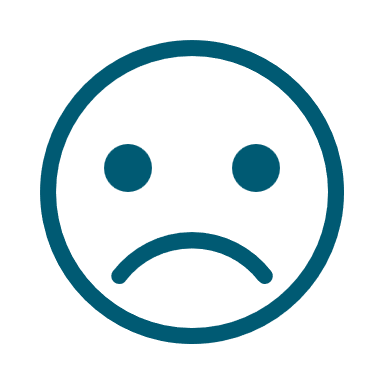 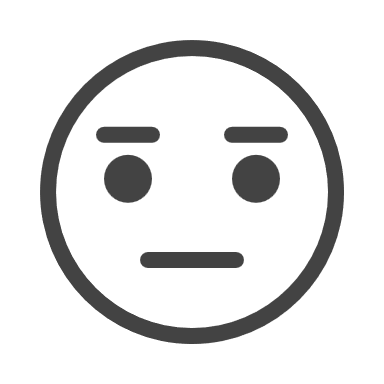 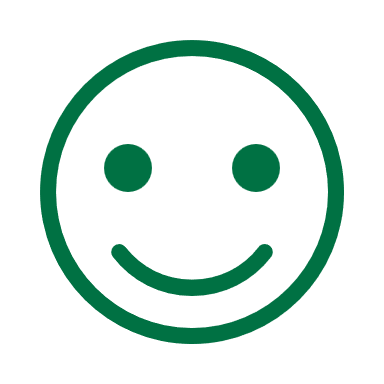 AbschlussEmoji
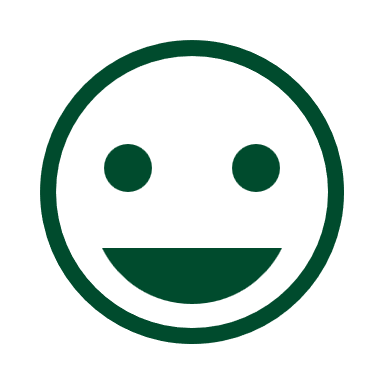 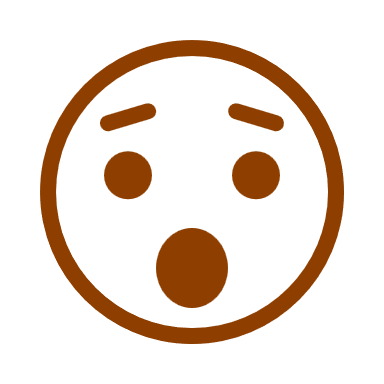 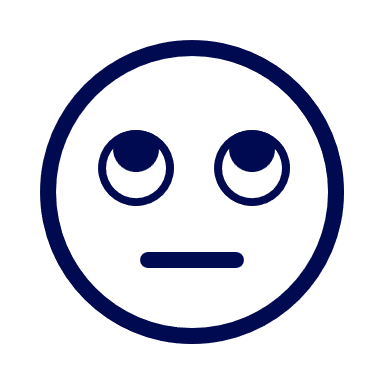 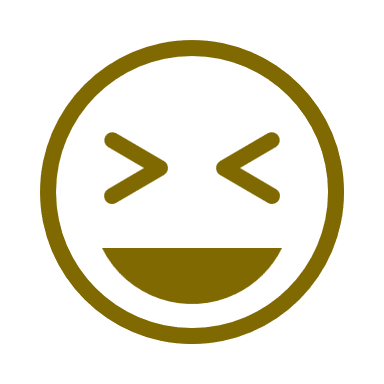 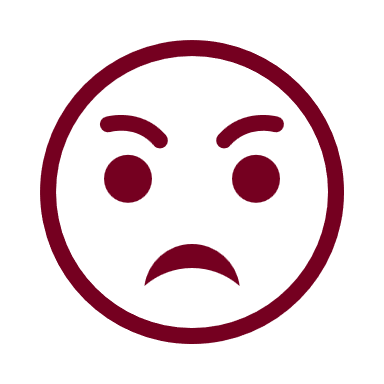 Literatur
Bio Städte (o.J.): Startseite. Online: https://www.biostaedte.de/. 
Bundesverband der Regionalbewegung e.V. (2021): Was ist regional? DAS ist regional! Regionalvermarktungsinitiativen. Online: https://www.regionalbewegung.de/fileadmin/user_upload/pdf/2021/Regionalinitiativen_in_Deutschland_-_Initiativenkarte__August_2021_.pdf. 
Chefs Culinar (o.J.): Startseite. Online: https://www.chefsculinar.de/index.htm. 
Emde, Katrin; Börnert, Nora (2021): NRW KANN. NRW KANtinen Nachhaltig gestalten. Qualifizierungs- und Schulungsangebot für Kantinen der Landeseinrichtungen zur Unterstützung einer nachhaltigen und gesunden Ernährung. Regionale Netzwerke. Online: https://www.lanuv.nrw.de/fileadmin/lanuv/nrwkann/000-WKS_Regionale_Netzwerke_10-11-2021_LANUV_Folien_NUEM-KE.pdf.  
Landwirtschaftskammer Nordrhein-Westfalen (2018): Praxisnetzwerk NRW. Online: https://www.landwirtschaftskammer.de/wir/projekte/praxisnetzwerk/index.htm.
Ministerium für Umwelt, Landwirtschaft, Natur- und Verbraucherschutz des Landes Nordrhein-Westfalen (Hrsg.) (o.J.): Marktplatz: Online: https://www.100-kantinen.nrw.de/marktplatz.html. 
Rempe, Dr. Christina (2022): Regionalwert Ags. Wenn Bürger*innen in Bio-Betriebe investieren. Online: https://www.bzfe.de/nachhaltiger-konsum/regionalwert-ags/. 
Transgourmet (o.J.): Willkommen bei Transgourmet. Online: https://www.transgourmet.de/.
ENDE 3.